Ах, эта милая прищепка( мини – проект по изготовлению карандашницы из прищепок)
Воспитатель высшей категории МБДОУ №1 «Аленушка»
Деревянко Ольга Александровна
Г. Константиновск
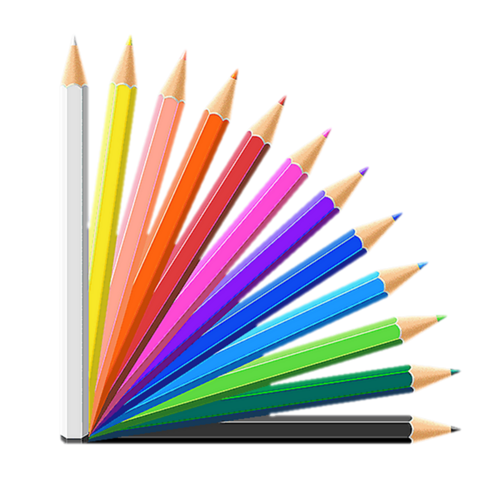 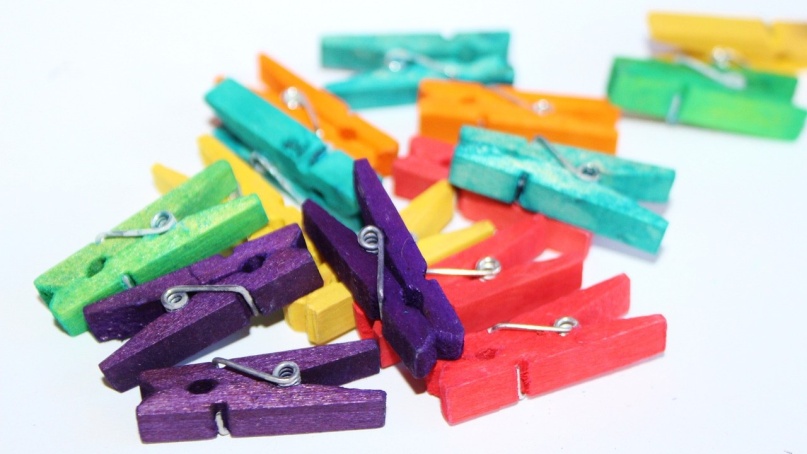 ЭТУ МИЛую МАЛЕНЬКУЮ НЕВЗРАЧНУЮ ШТУЧКУ  ПОД НАЗВАНИЕМ "ПРИЩЕПКА" ОКАЗЫВАЕТСЯ МОЖНО ИСПОЛЬЗОВАТЬ И НЕ ПО НАЗНАЧЕНИЮ. 
ВОЗЬМИТЕ В РУКУ ПРИЩЕПКУ, ПОСМОТРИТЕ ВНИМАТЕЛЬНО НА НЕЕ... ЕСТЬ ИДЕЯ? НЕТ? ТОГДА СМОТРИТЕ…
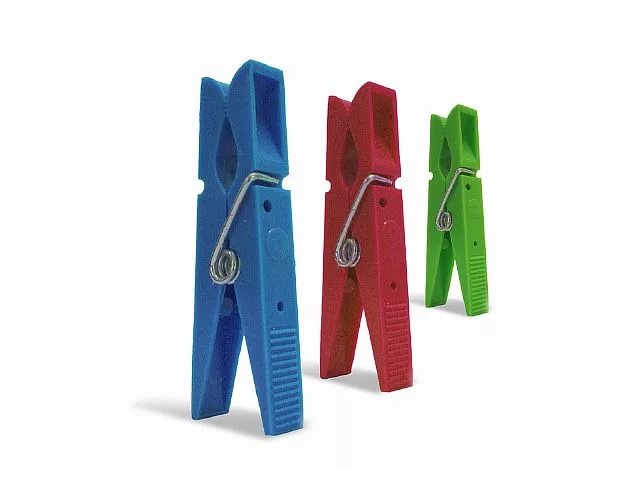 Предлагаю Вам сделать вместе с Вашим ребёнком карандашницу. 
Немного времени и сноровки — и у Вас на рабочем столе появится симпатичный и полезный аксессуар.
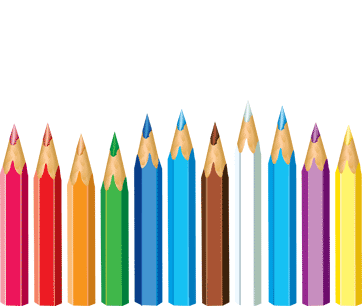 Итак, приступим
Для карандашницы нам понадобится:•  деревянные бельевые прищепки;• жестяная банка;• ножницы;• клеевой пистолет;• бечёвка (шпагат).
.
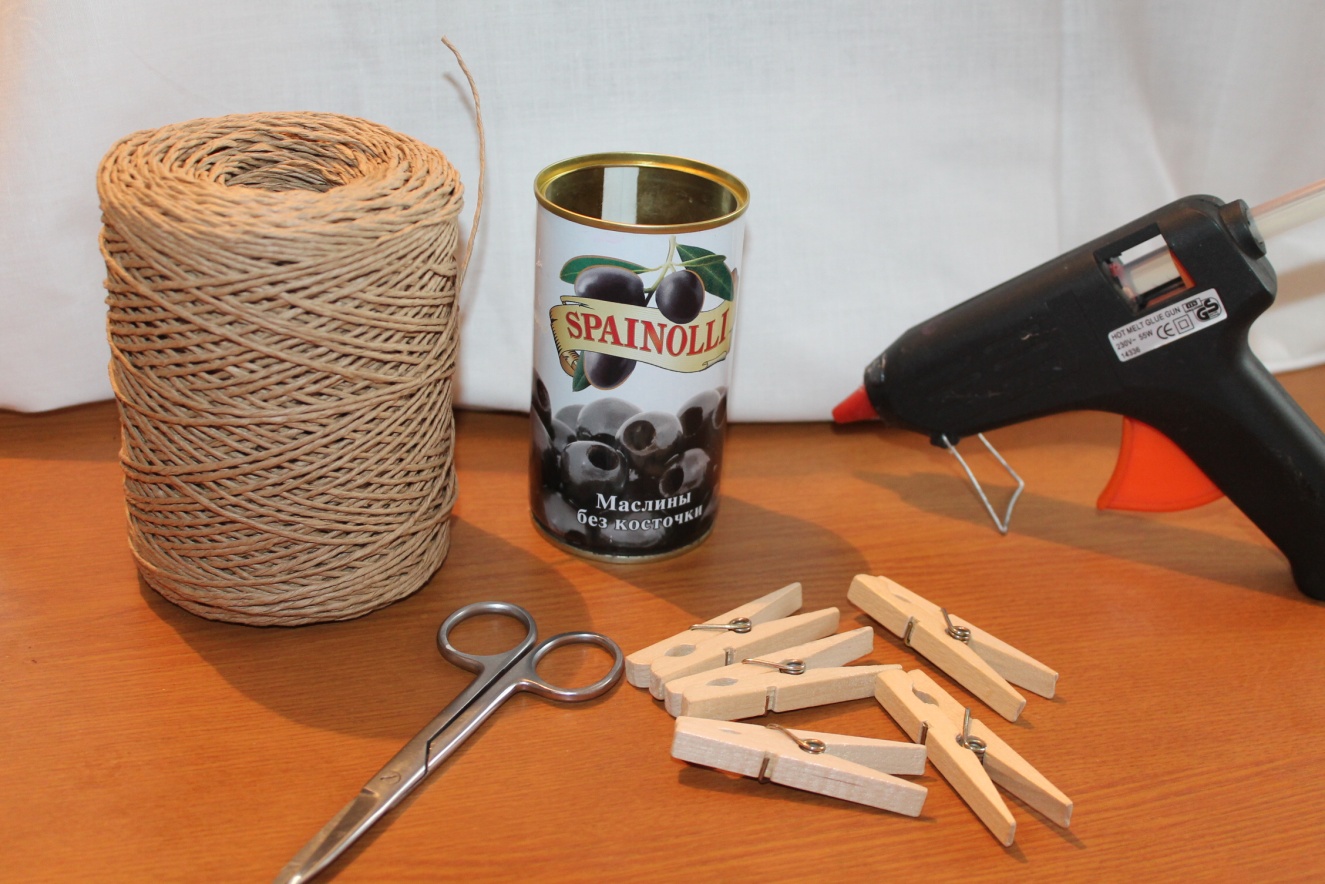 Разделяем бельевые прищепки на  половинки.
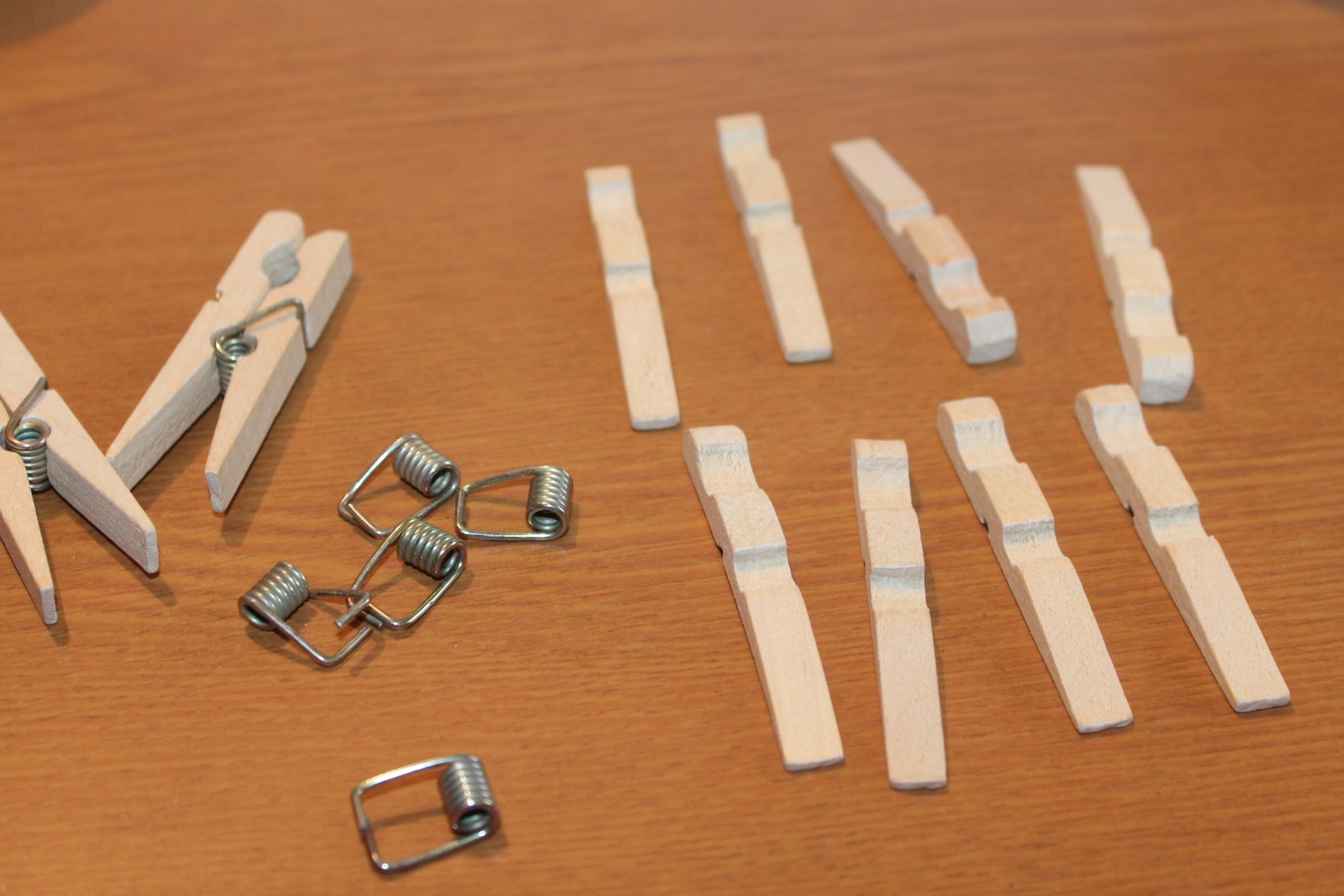 Смазываем прищепки клеем и прикрепляем к поверхности банки, плотно прижимая прищепки друг к другу.
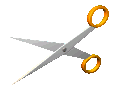 Для того, чтобы полностью обклеить банку, понадобилось 25 половинок прищепок.
Теперь верхнюю часть банки  смазываем клеем и обматываем шпагатом.
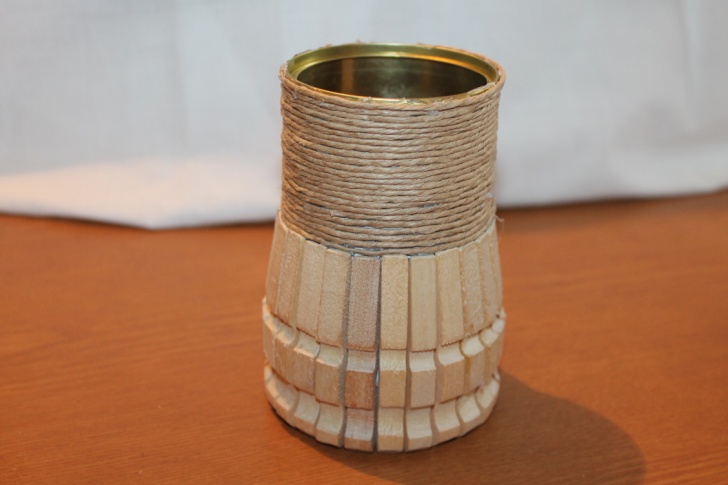 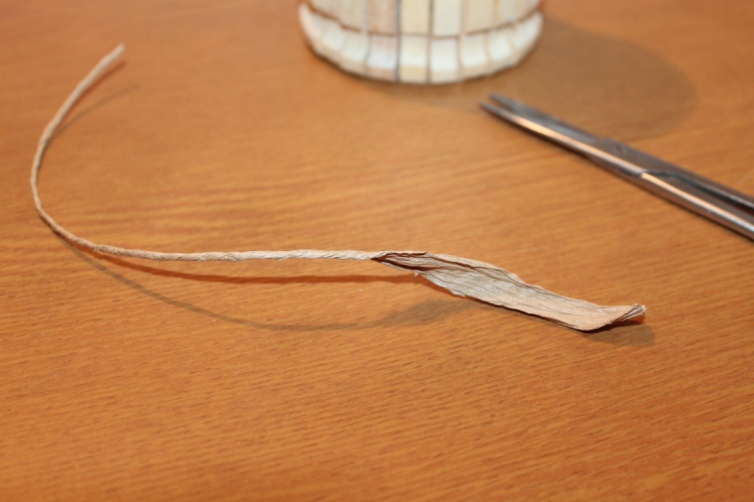 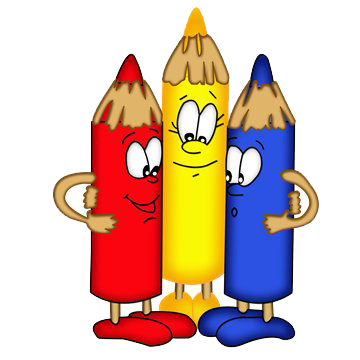 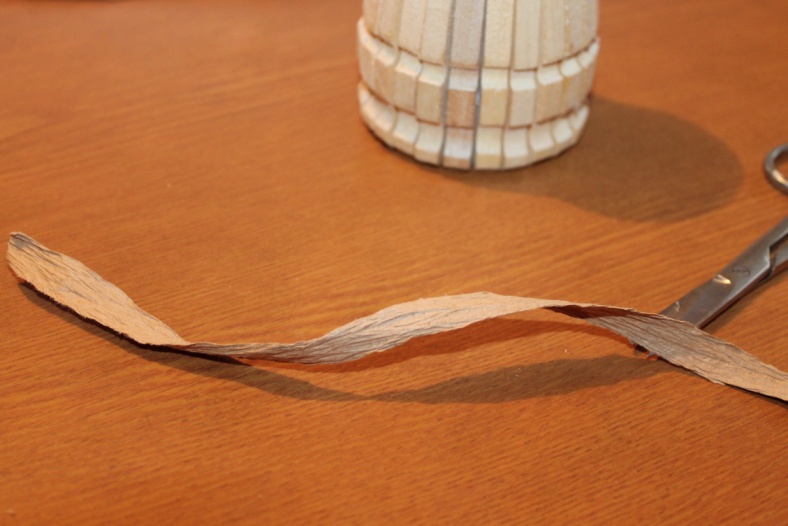 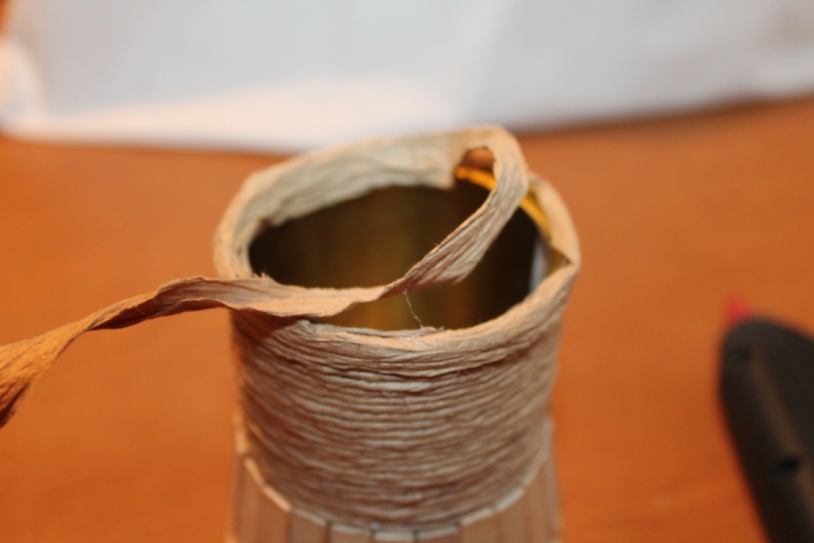 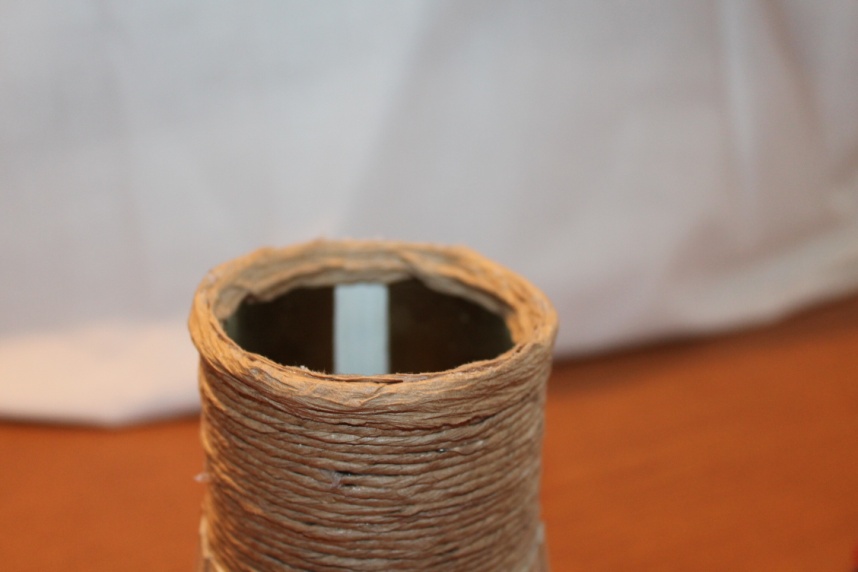 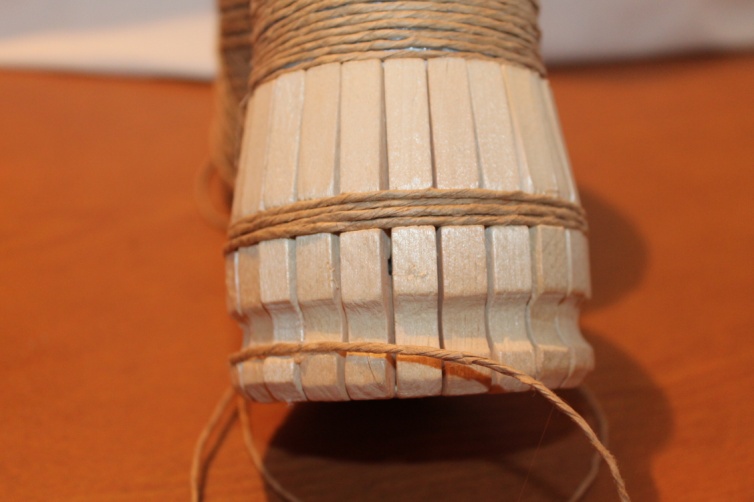 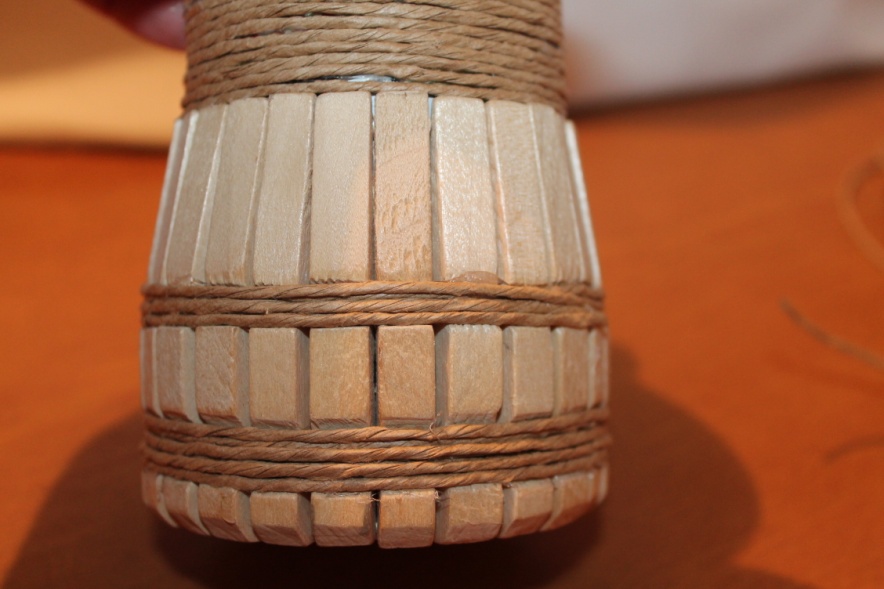 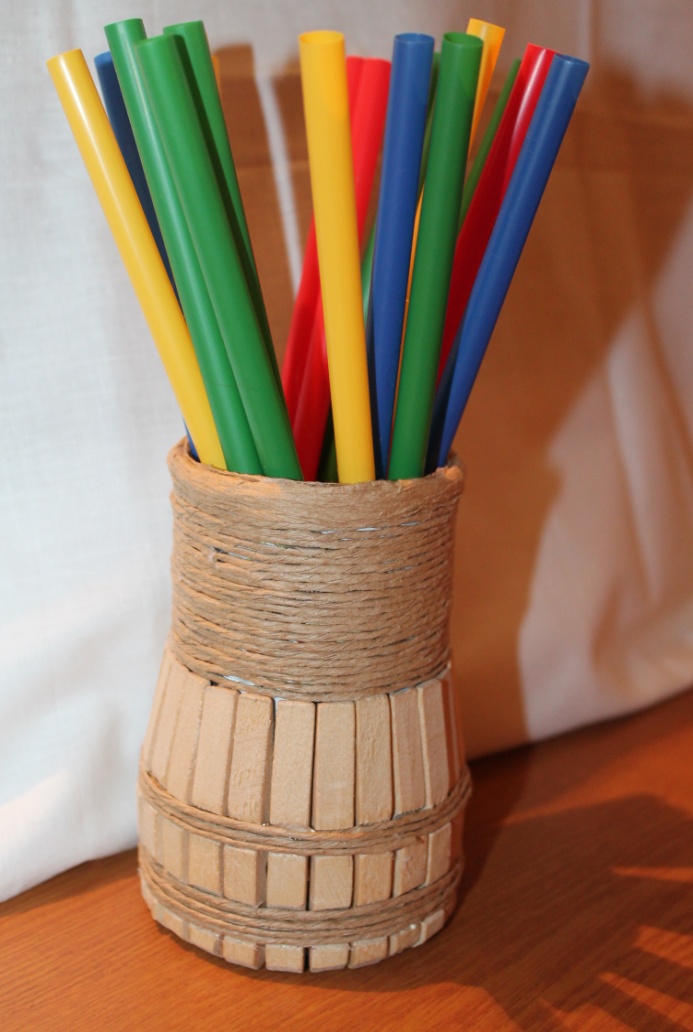 Список использованных источников
http://www.liveinternet.ru/users/ladyinred11/post260788825/ надписи
http://lenagold.narod.ru/fon/clipart/k/kar/karanda140.png
http://img-fotki.yandex.ru/get/6106/56602522.23/0_76c50_30e821fb_XL 
http://www.mdou12.68edu.ru/Kartinki/karandashi.png карандаши
http://sunveter.ru/animacija/shkola/180-dva-karandasha.html http://sunveter.ru/uploads/posts/2013-07/1372683600_pencil2b.gif
http://sunveter.ru/uploads/posts/2013-07/1372854861_pencil4b.gif